Изучение работы спектрофотометра и определение оптической плотности вещества
Цель работы:
получить спектры поглощения двух растворов медного купороса. Исследовать влияние концентрации растворенного вещества на спектр. Определить зависимости показателя поглощения от длины волны ε=f(λ). Проверить выполнимость закона Бугера-Ламберта-Бера.
Приборы и принадлежности:
спектрофотометр СФ-4А, микроамперметр, набор образцов в кюветах.
Спектрофотометр
Спектрофотометры используются в научных лабораториях при физико-химических исследованиях спектров поглощения лекарственных и биологи-ческих веществ.

Спектрофотометр СФ-4А позволяет получить спектры поглощения жидких и твердых прозрачных веществ в интерва-ле  длин волн  220-1100 нм.
Оптическая схема спектрофотометра
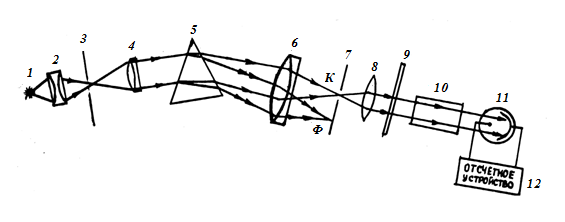 Принцип работы спектрофотометра
Спектрофотометр позволяет определить коэффициент  светопропускания Т и оптическую плотность D иссле-дуемого вещества относительно эталона, пропускание которого принимается за 100%, а  D = 0.

Для этого эталон и образец поочередно устанавливают-ся на пути выходящего из монохроматора пучка света с определенной длиной волны и с помощью микроампер-метра измеряются соответствующие значения фото-тока. 

Отношение величины фототока, вызванного пучком прошедшим через образец, к значению фототока созданного пучком прошедшим  через эталон и определяет коэффициент  светопропускания Т, а значит и оптичес-кую плотность D исследуемого вещества.
Описание установки
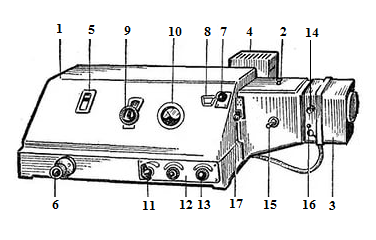 Корпус 1 прибора соединен с отделением для кювет 2, закрываемым крышкой, к нему примыкает камера 3 для фотоэлементов с усилителем. Сзади прикреплен один из сменных осветителей 4. Длину волны устанавливают по шкале 5 при вращении маховичком 6. Вращая ручку 7, изменяют ширину щели 8 монохроматора. В центре прибора находится маховичок отсчетного потенциометра 9 со шкалой и индикаторный миллиамперметр 10. Внизу прибора расположены основной переключатель 11 и регуляторы теневого тока 12 и чувствительности 13. Пучок света, падающий на фотоэлемент, перекрывается шторкой, переключаемой при помощи ручки 14. Передвигая рукоятку 15, сменяют положение кювет, а фотоэлементов - рукояткой 16. Передвижением каретки блока сменных светофильтров 17 гасятся паразитные блики на пути монохроматического луча.
Описание установки
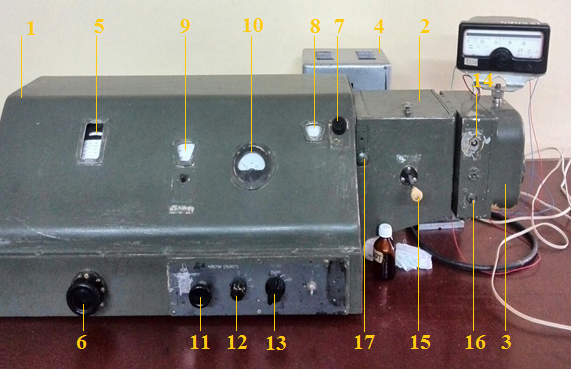 Порядок выполнения работы
Выходную щель монохроматора поставьте в положение «0», переключатель чувствительности в положение «1».
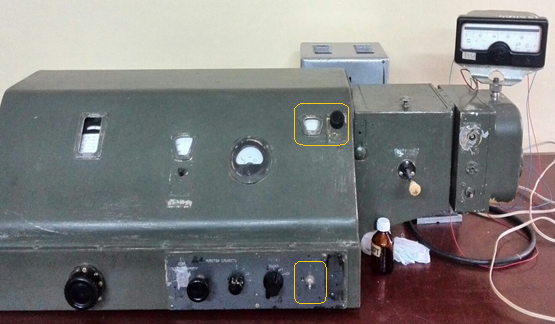 Изменяя длину волны,  установите на шкале значение 600 нм. В дальнейшем, если ошибочно шкала будет повернута на большую величину, то возвратите её назад на 3-5 нм и снова подведите на требуемое деление.
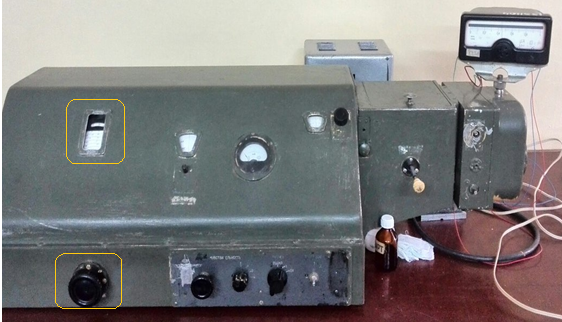 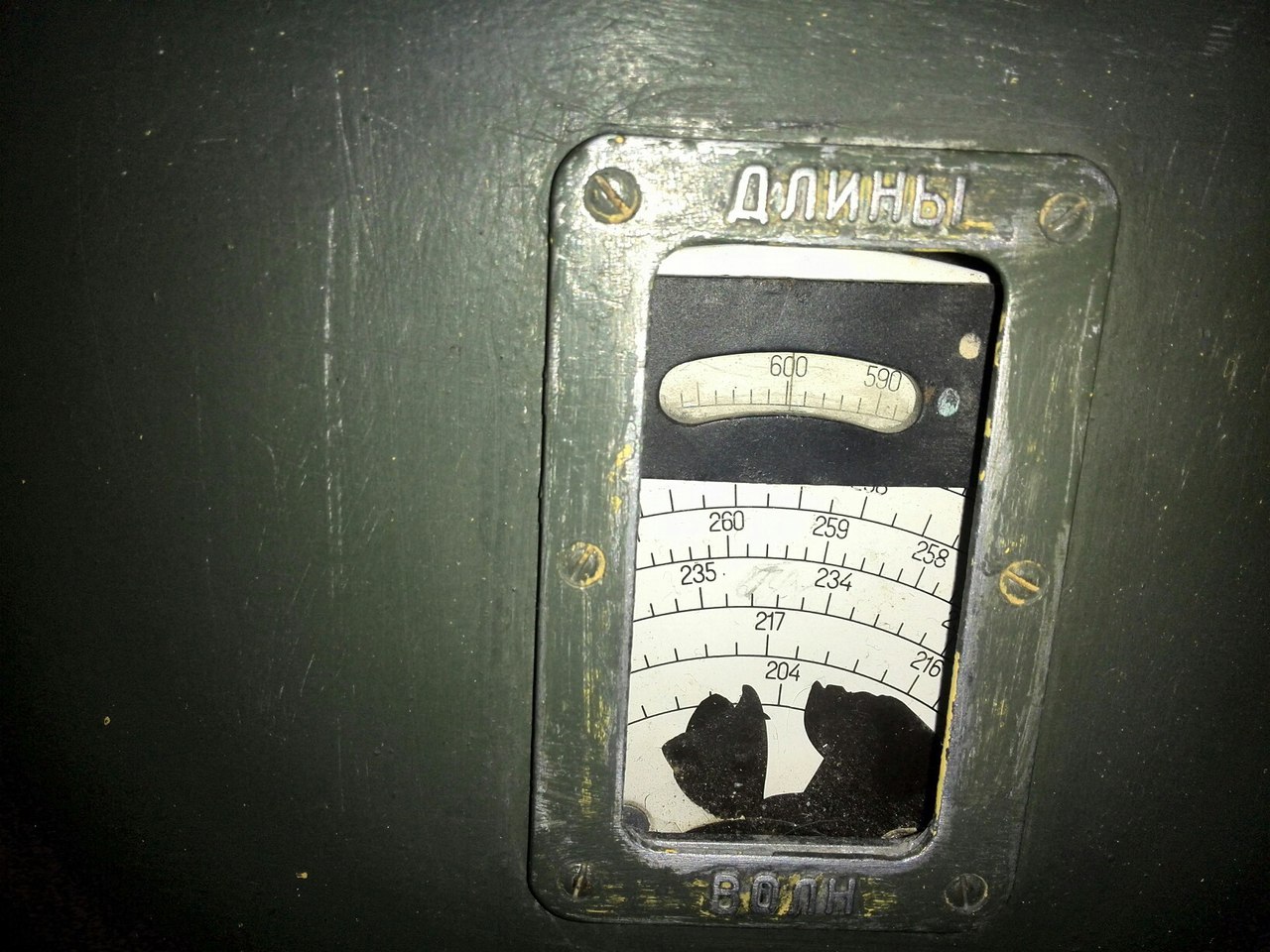 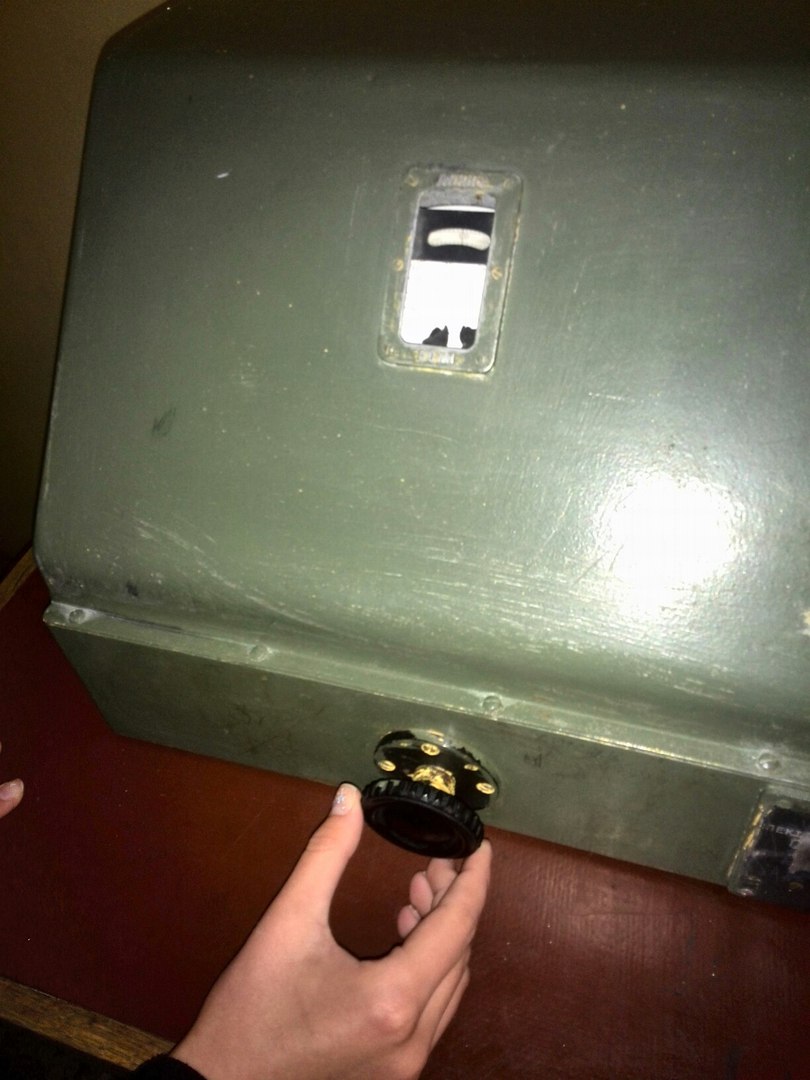 Откройте выходную щель монохроматора.
Откройте кюветную камеру и включите источник излучения.
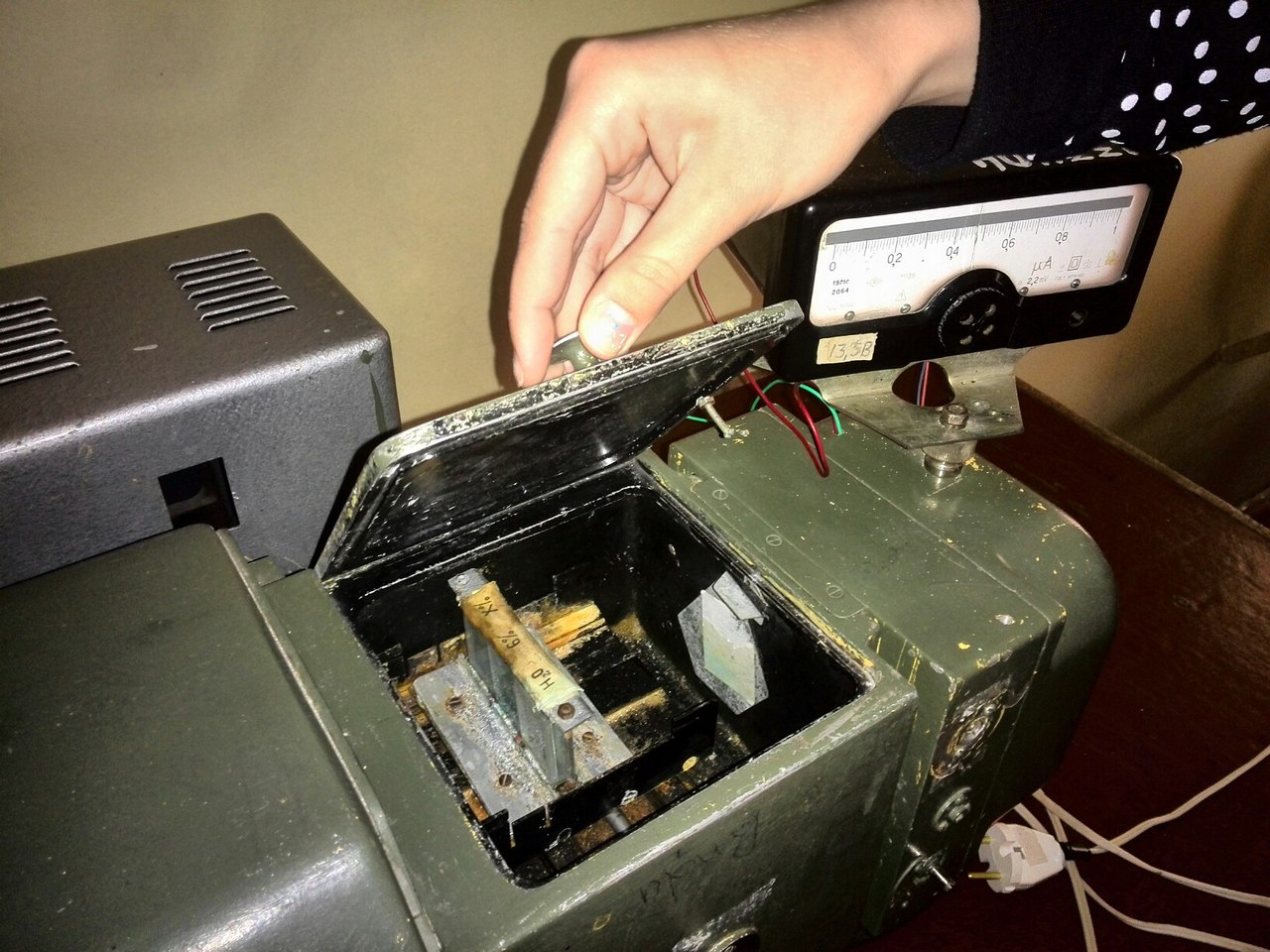 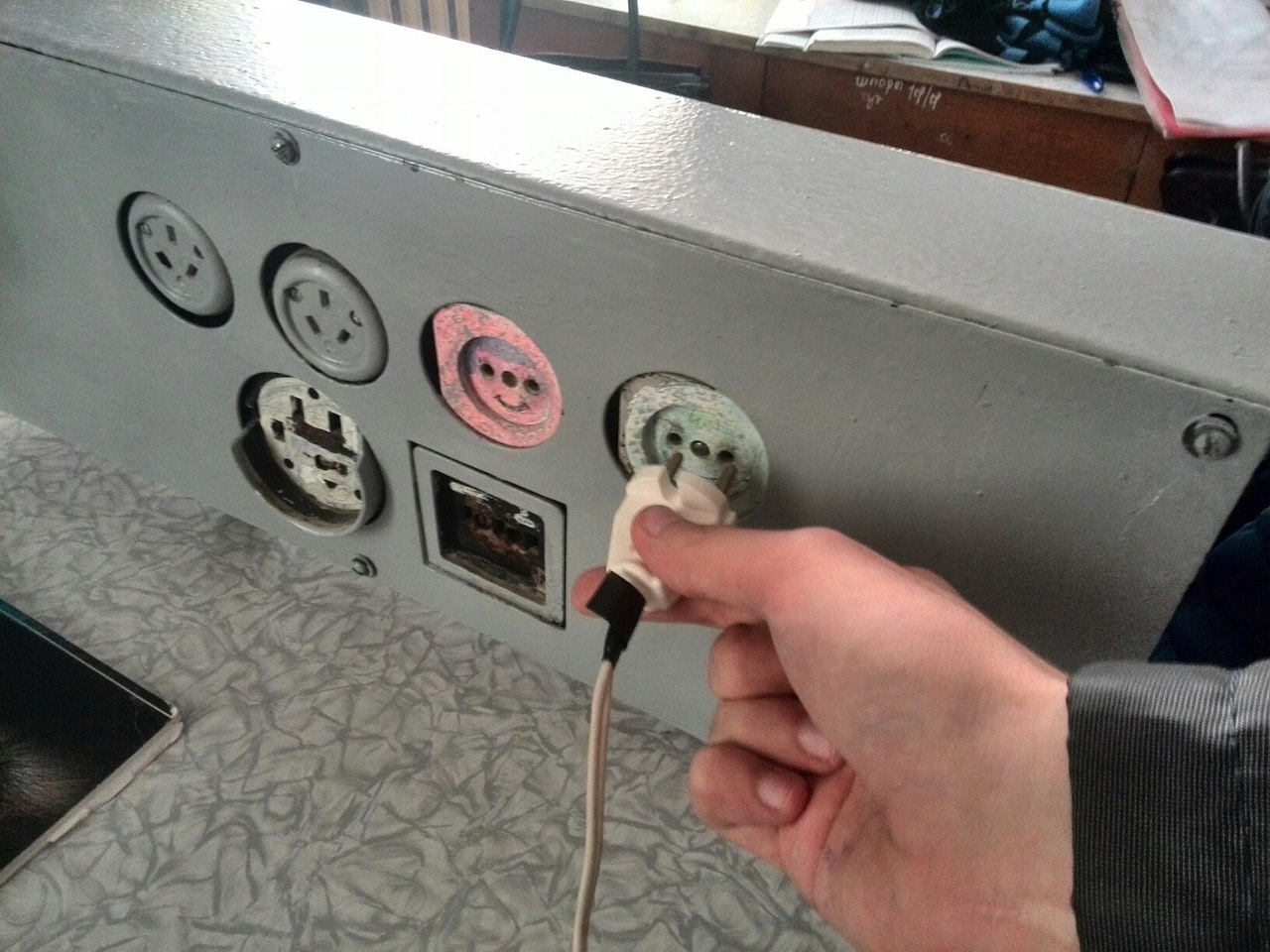 На шторке-экране должна появиться проекция щели, окрашенная в желтый цвет.
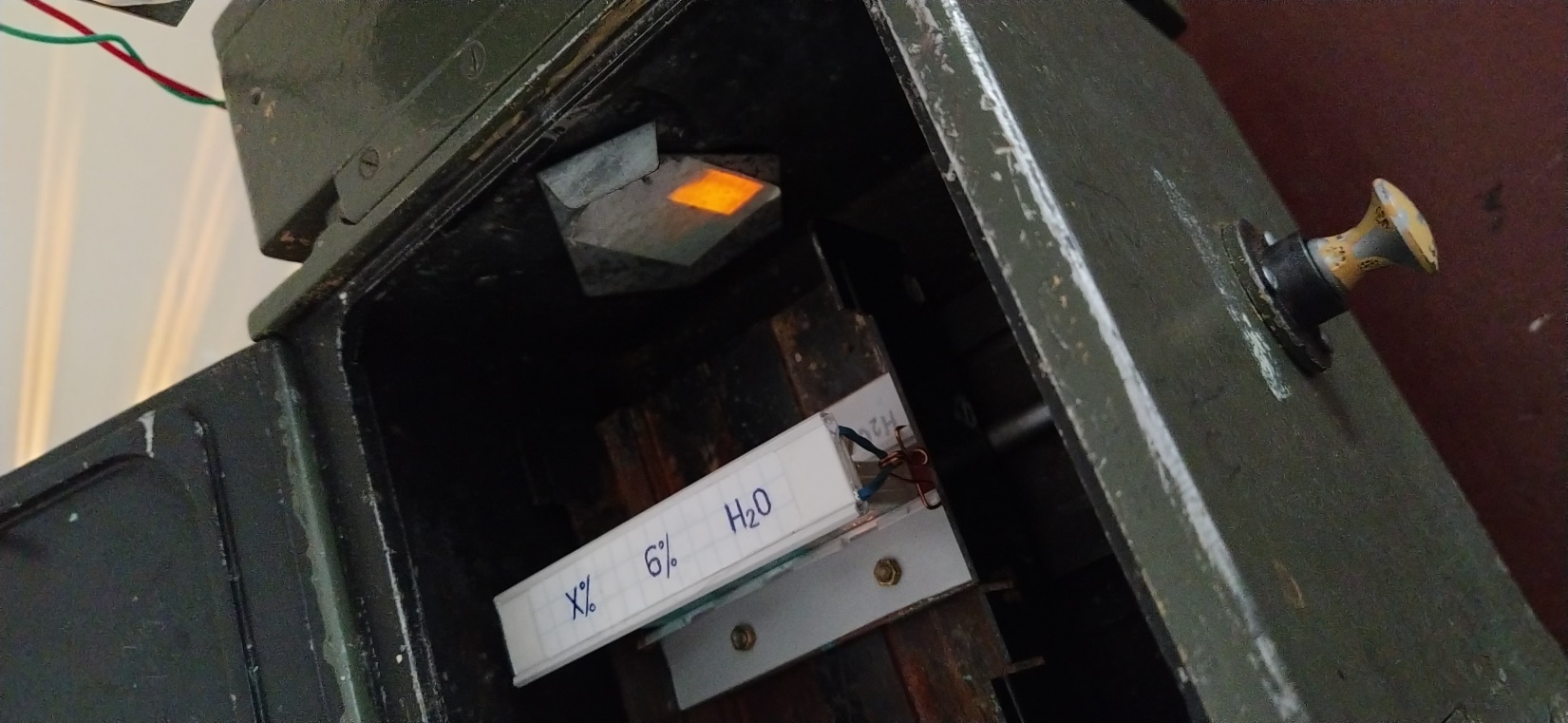 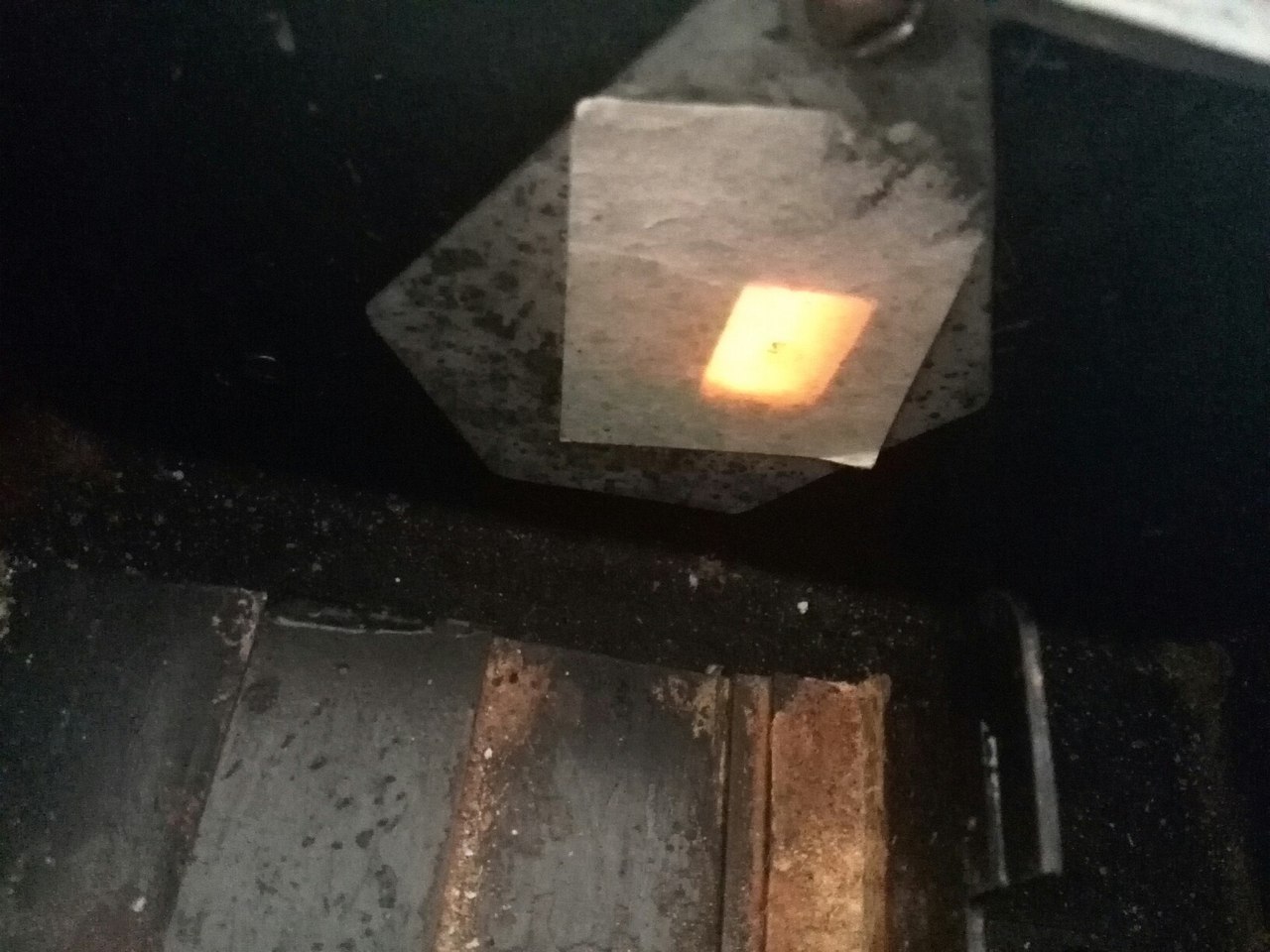 При медленном вращении регулятора длин волн   в сторону их уменьшения или увеличения на экране наблюдается изменение окраски проекции щели. Повторите эксперимент и определите диапазон длин волн воспринимаемого вами света.
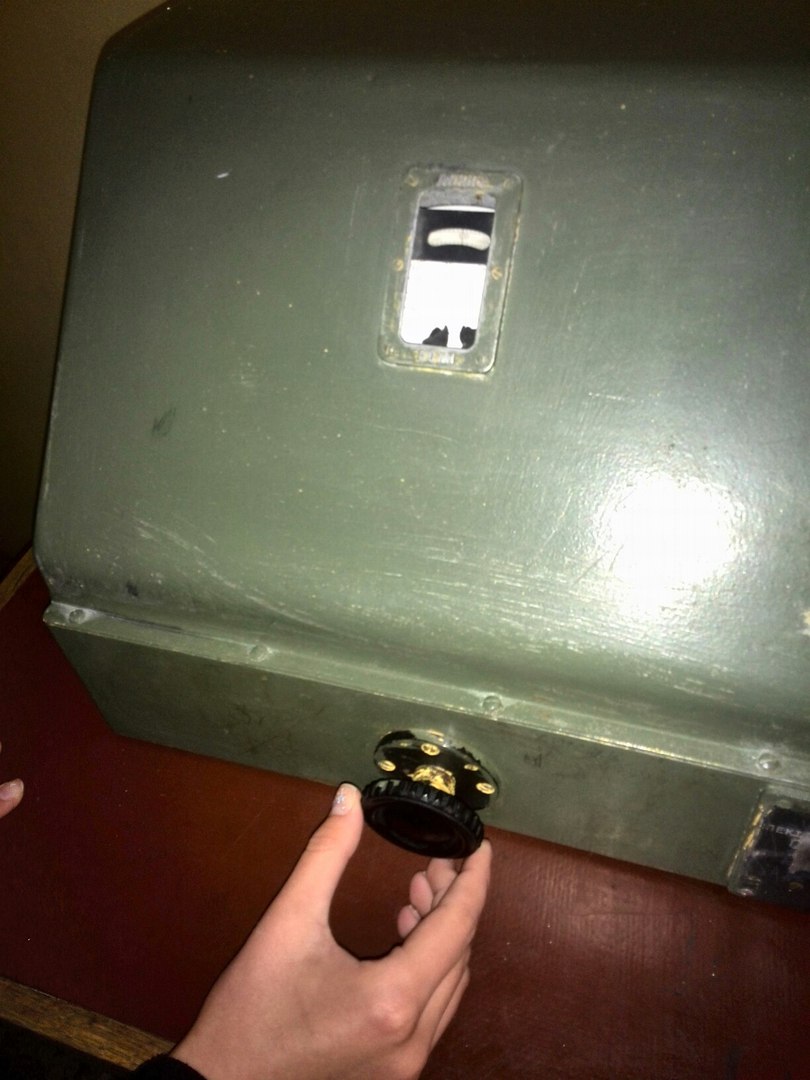 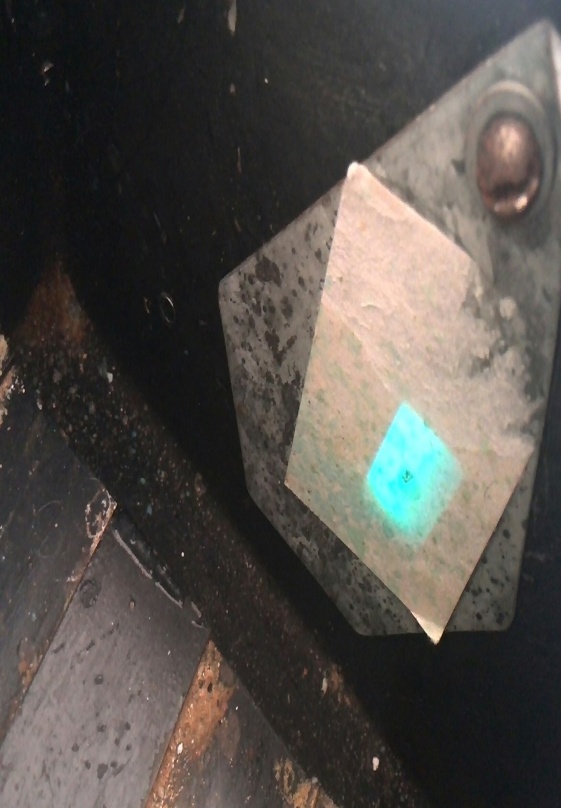 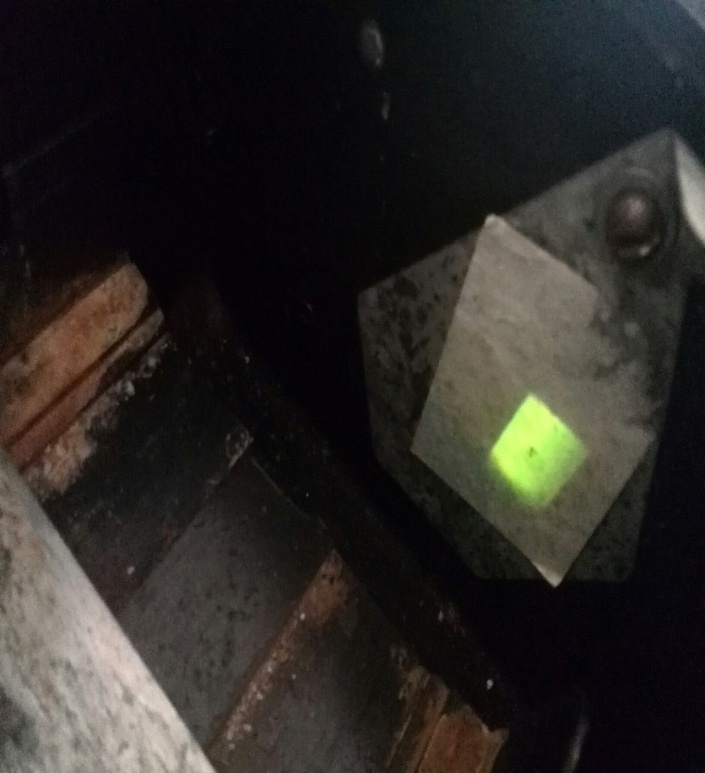 Поставьте в держатель кюветной камеры три кюветы с жидкостями (вода-эталон и растворы в порядке возрастания концентрации) так, чтобы при перемещении каретки рукояткой, имеющей четыре фиксированных положения, обозначенных цифрами 1,2,3 растворы попадали в пучок света. Запомните цифры рукоятки, соответствующие растворам и закройте крышку кюветной камеры.
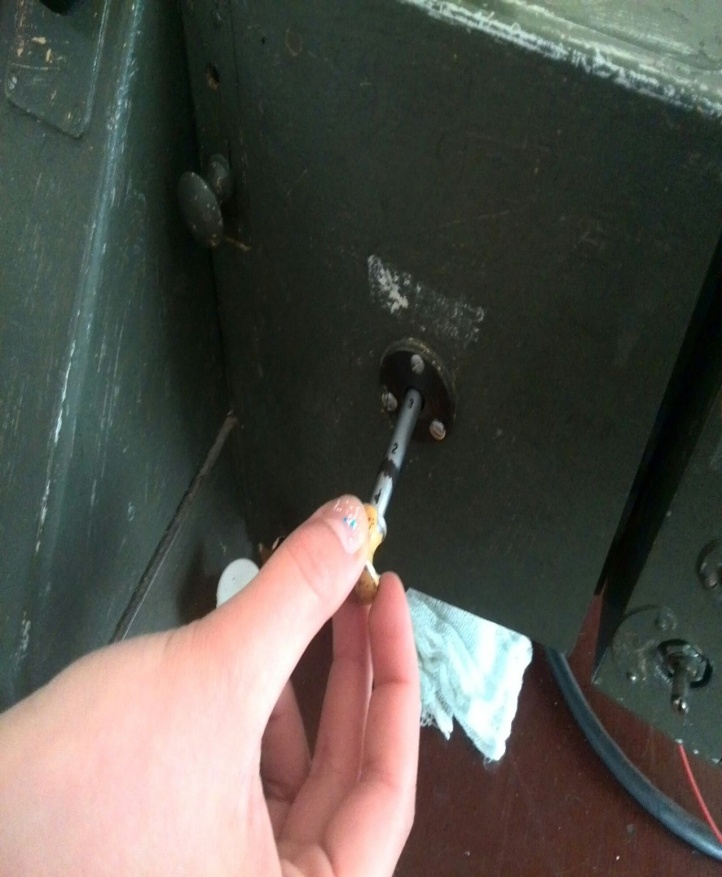 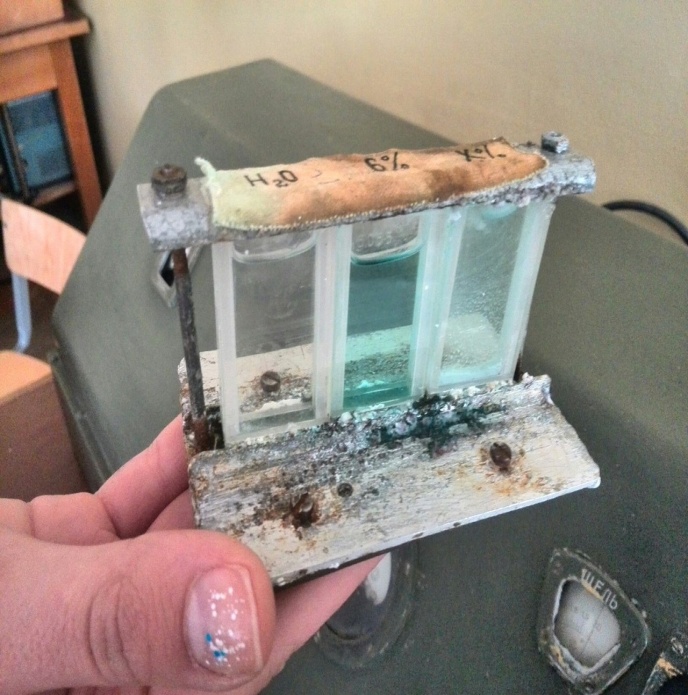 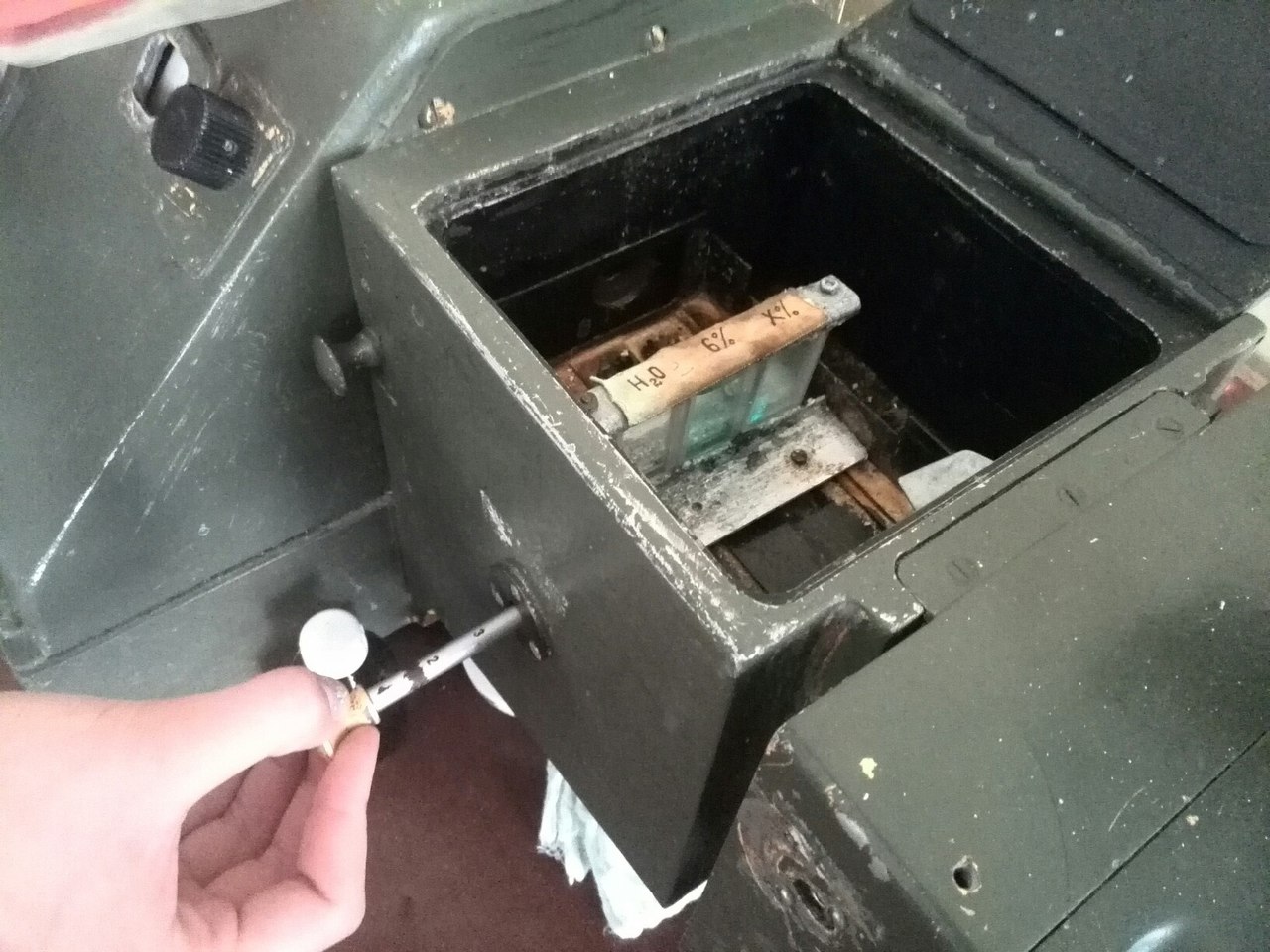 Включите осветитель зеркального гальванометра в сеть и разарретируйте прибор. 
Установите минимальную длину волны 400 нм, исследуемого диапазона длин волн (400-700нм).
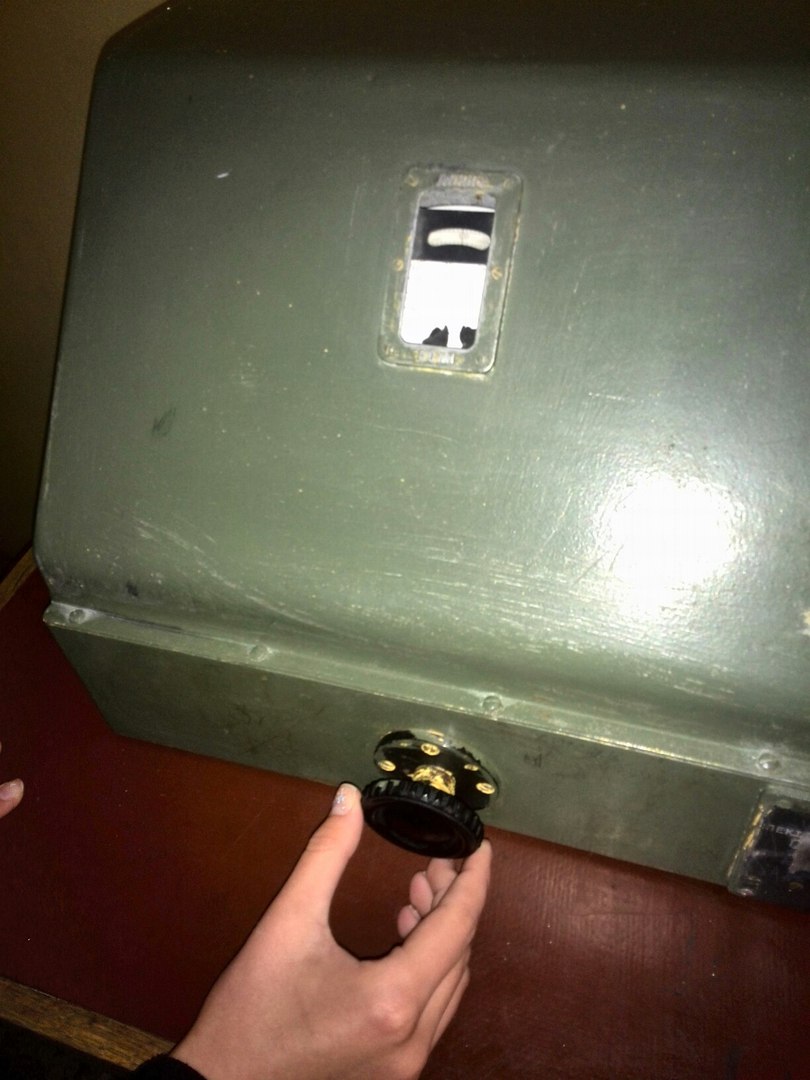 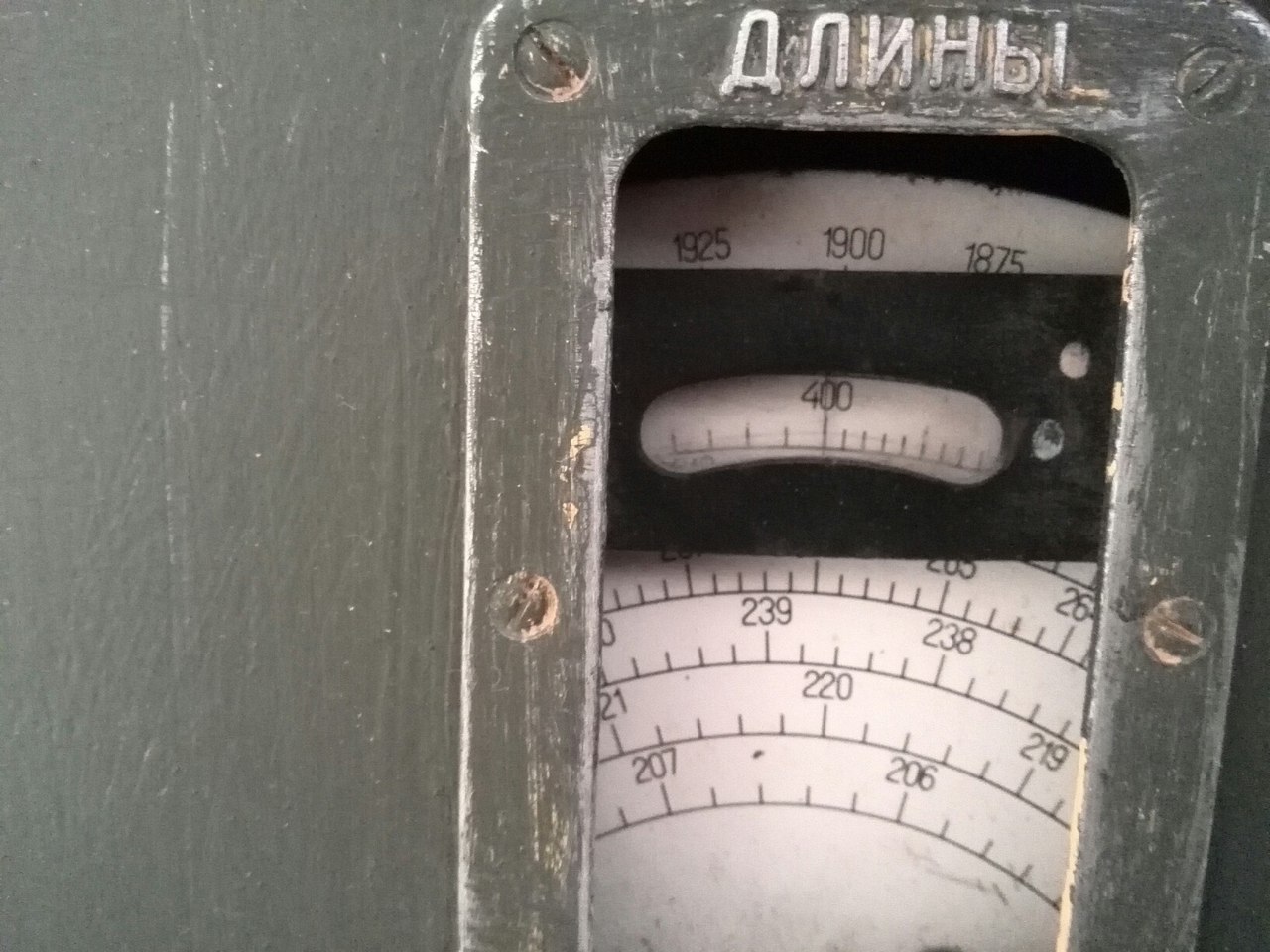 Установите эталон в пучок света и, вращая рукоятку механизма изменения ширины щели, установите световой указатель гальванометра на максимально возможное отклонение от нуля в пределах шкалы прибора. Запишите показание прибора в таблицу (J0).
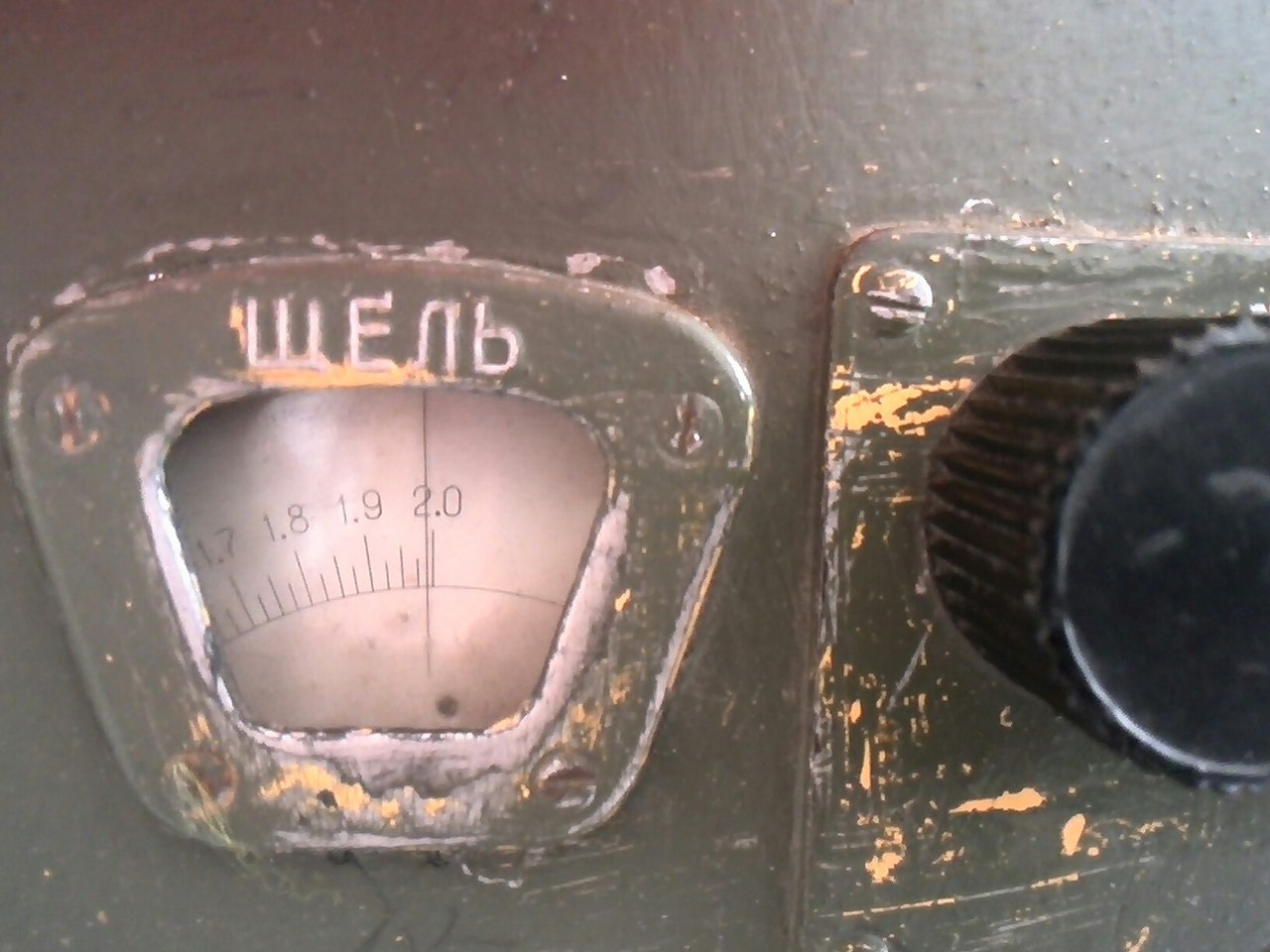 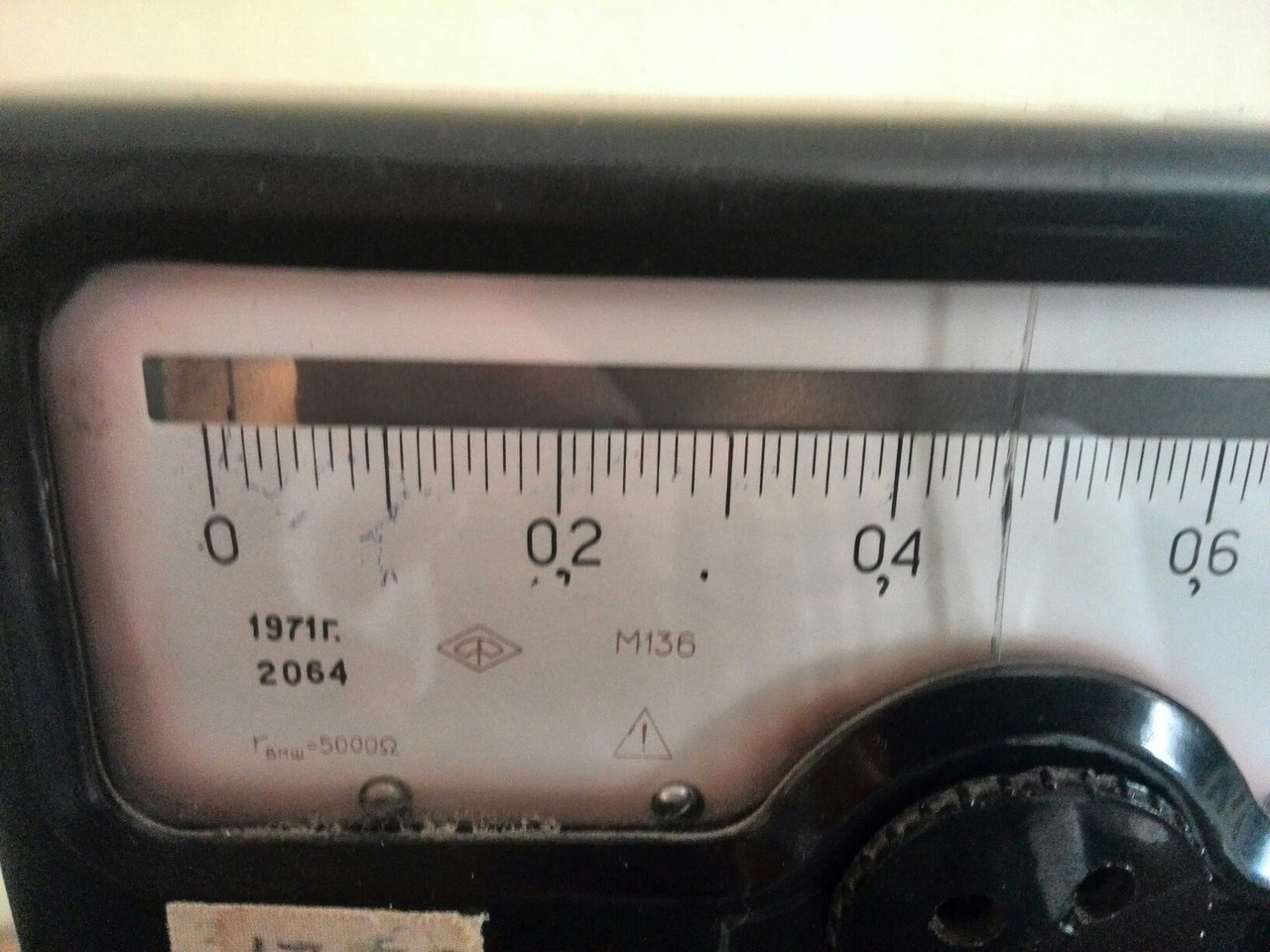 Поставьте в пучок света исследуемую жидкость путем перемещения каретки отметьте новое показание гальванометра J1 (должно быть меньше J0 и уменьшается с ростом концентрации растворов). В противном случае необходимо прочистить стенки кюветы, через которые проходит свет. Проделать опыт для исследуемой жидкости с концентрацией С2, отметить новое показание гальванометра
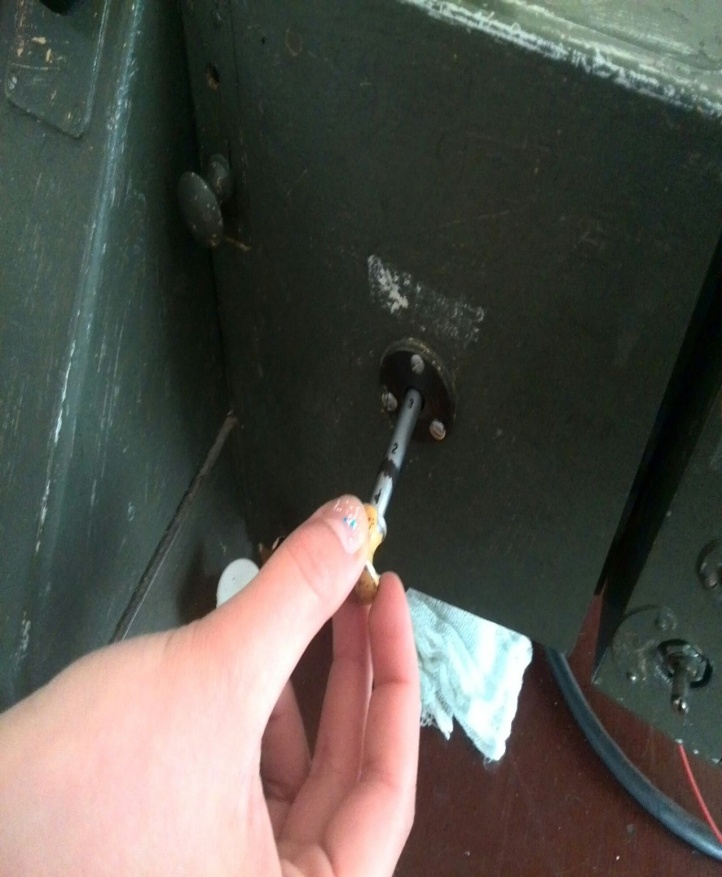 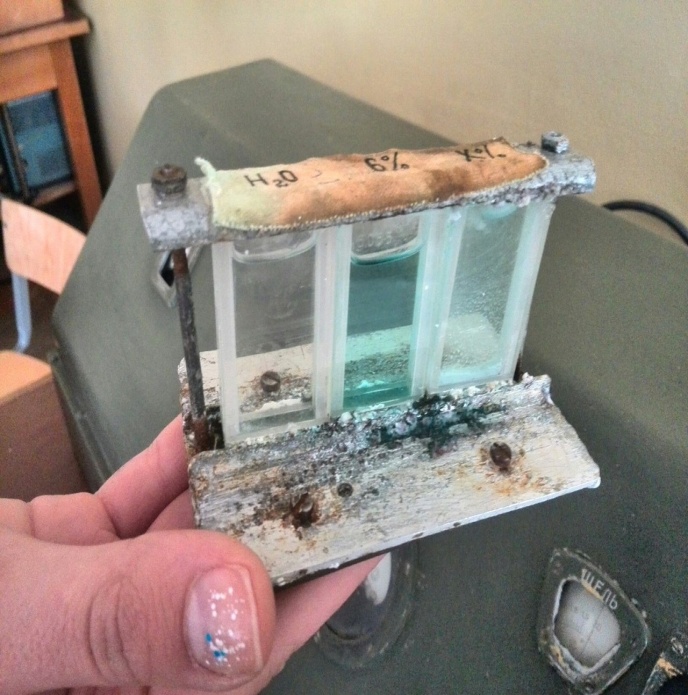 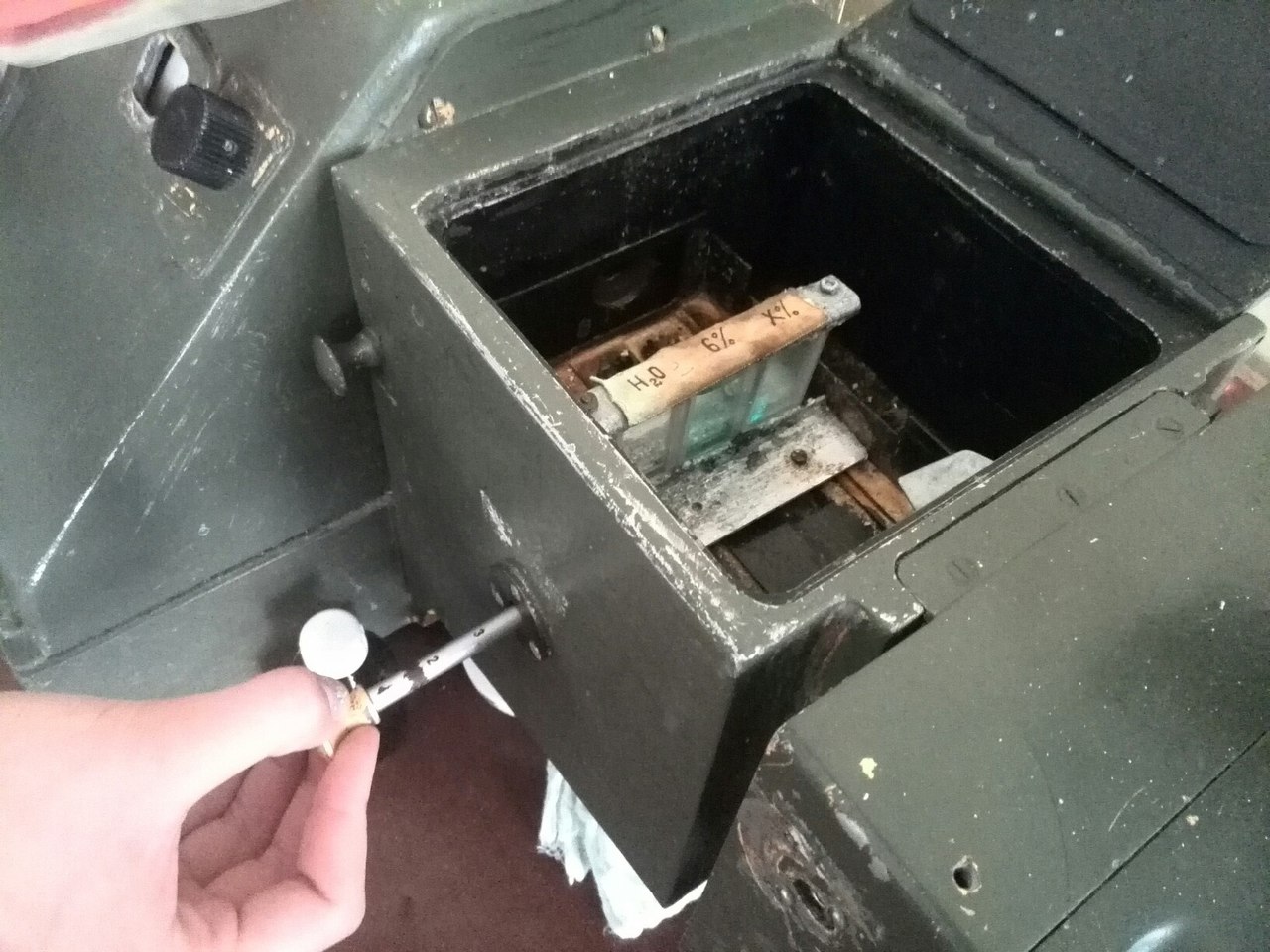 Измерения проведите в определенном Вами диапазоне длин волн с интервалом 10 нм. Данные занесите с таблицу.

После выполнения экспериментов заарритируйте гальванометр, отключите приборы от сети и вымойте кюветы.
ВНИМАНИЕ !!!
Результаты, представленные в таблице, являются приблизительными
Определите коэффициент пропускания Т для двух концентраций исследуемой жидкости и постройте кривые T=f(λ) в одной системе координат. Критерием выполнимости закона Бугера-Бера является сохранение положения минимума на графиках для разных концентраций.
Т= J ∕ J0
Найдите на графике длины волн λ, соответствующие  минимальным значениям коэффициента пропускания Т  и по формуле
  W=hc/λ 
определите энергию поглощенных квантов.

 h-постоянная Планка,  c-скорость света.

Определите диапазон поглощения света веществом исследуемого образца.
Рассчитайте показатель поглощения ε для растворов разной концентрации при разных длинах волн указанного диапазона по формуле
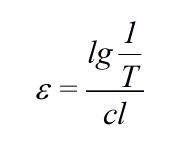 Толщина раствора  l  указана на кювете.
Постройте графики ε=f(λ)
По результатам проведенного эксперимента сделайте вывод